Měkkýši
mlži
Škeble rybniční
Žije v rybnících a řekách
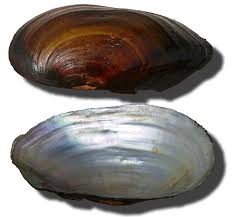 Stavba těla
Tělo kryto uhličitanovou schránkou tvořeno ze 2 částí – lastur
Vnitřní vrstva je perleťová
Pružný vaz uprostřed umožňuje otevírání a zavírání lastury
Mezi lasturami se nachází tělo – svalnatá noha
Svalnatou nohu kryje plášť – ten vylučuje látky pro tvorbu lastur
Škeble rybničná
Pohyb škeble
Příjem potravy
stavba těla
Svalnatá noha umožňuje pohyb
Dýchá žábrami
Ústním otvorem přijímá drobné částečky, které filtruje (potrava)
Mají oddělené pohlaví
Jejich larvy žijí jako vnější parazité na žábrách ryb
Ohrožený druh - chráněný
Zástupci sladkovodníchmlžů
Velevrub  malířský
Hladké, lesklé, silné, těžké lastury
V jeho lasturách se dříve rozdělávaly barvy
Perlorodka říční
Vnitřní vrstva má silnou vrstvu perletě
Zrnko písku se obalí perletí a vzniká perla
vzácná
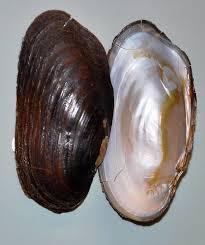 Zástupci mořských mlžů
Perlotvorka mořská
žije v tropických mořích (Japonsko)
tvoří perly
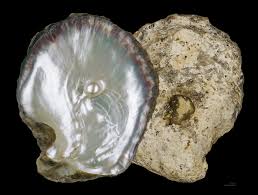 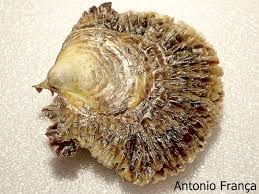 Ústřice jedlá
Hrbolaté lastury
Přirůstá k podkladu, nepohybuje se
Považována za velmi chutného mlže
Srdcovka jedlá
Béžové lastury ve tvaru srdce
Jedlý mlž
Slávka jedlá
Tmavě modré až černé lastury
jídla z mořských plodů ve Španělsku, Portugalsku, Belgii a v Itálii 
Jejich chuť je zvláštně kořenitá.
Hřebenatka
Lastury okrové a červenohnědé zbarvení ve tvaru vějíře
Maso hřebenatek je díky své jemné oříškové chuti oblíbeným pokrmem.
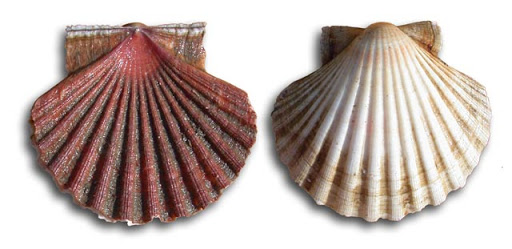 Kyjovka šupinatá
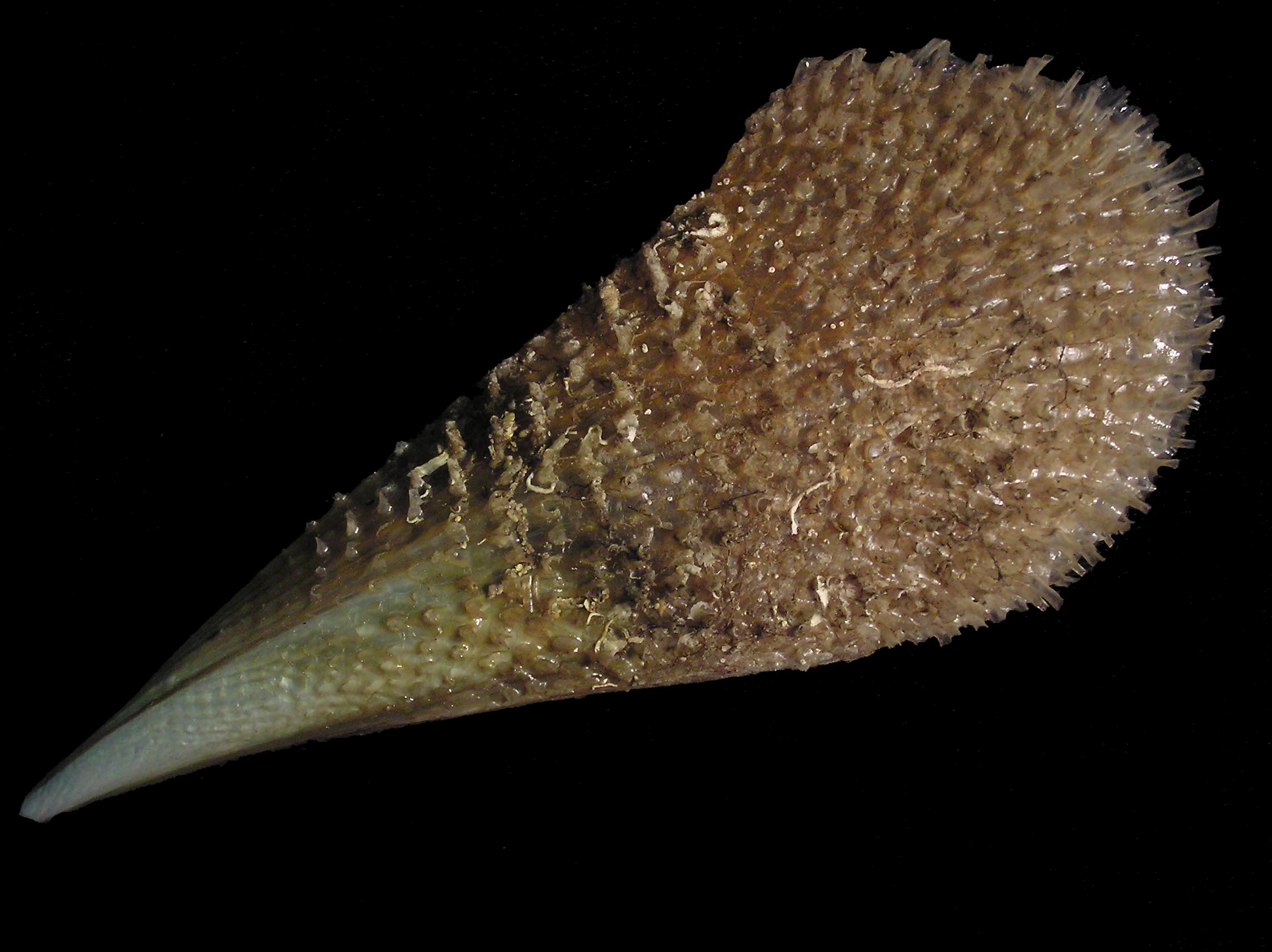 Velmi zvláštní mlž
Z jeho malých chapadel na mušli se tvoří hedvábí
Označované jako „mořské hedvábí“ neboli Byssové
Přílipky
Velmi pevně se drží podkladu
Zéva obrovská
Největší mlž
Délka 1 m a váha až 200 kg